Vorlage für einfache Fischgrätendiagramme
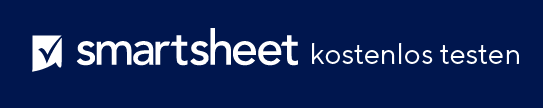 Verwendung dieser Vorlage: Wählen Sie dieses Fischgrätendiagrammdesign, wenn Sie eine klare und wirkungsvolle Darstellung der Ursachen eines Problems bereitstellen möchten. Heben Sie mit wenig Text die Faktoren hervor, die zu Geschäfts- oder Bildungsszenarien, Leistungshindernissen oder betrieblichen Ineffizienzen beitragen.
  
Besonderheiten der Vorlage: Dieses Diagramm ist so gestaltet, dass es eine klare, fokussierte Präsentation ermöglicht, sodass die Vortragenden wichtige Punkte hervorheben können. Jedes Segment der Fischgräte zieht auf natürliche Weise den Blick auf sich und lenkt die Aufmerksamkeit auf den geschriebenen Inhalt. So können Betrachter*innen wichtige Informationen und die Beziehung zwischen verschiedenen Elementen schnell erfassen.
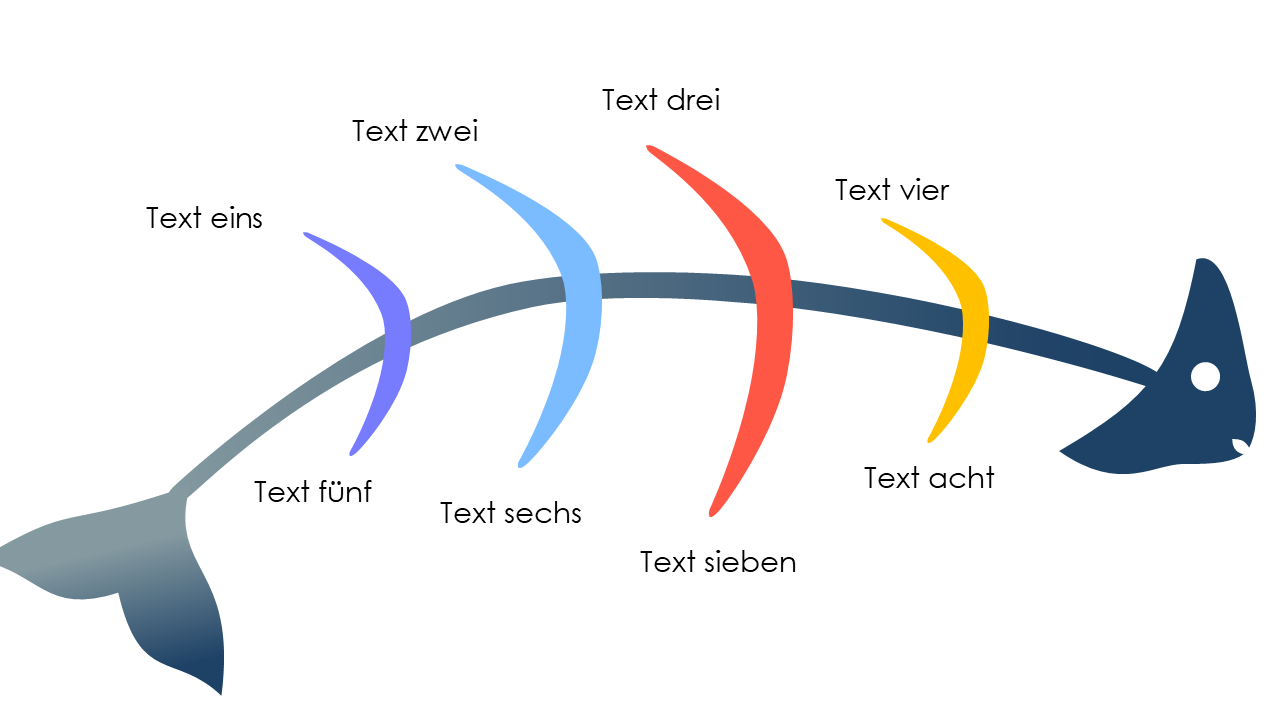 Text drei
Text zwei
Text vier
Text eins
Text acht
Text fünf
Text sechs
Text sieben